300
Quartz
Tridymite
250
Chalcedony
200
Cristobalite
)
C
°
(
150
T
Amrph^
silica
100
50
0
Log a SiO  (aq)
–
5
–
4
–
3
–
2
–
–
1
1
2
By default, all loaded species will be considered in a calculation
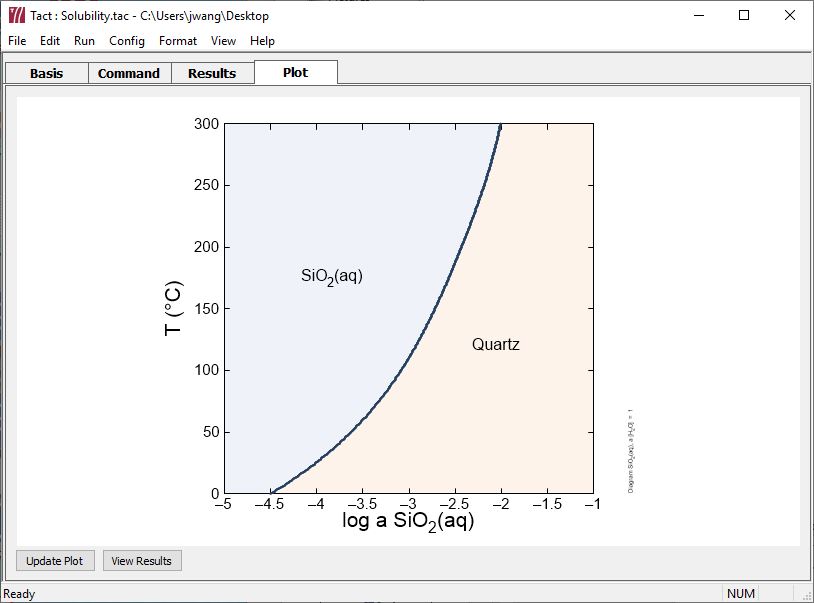 Solubility of Quartz, the most stable silica polymorph
The “suppress” feature prevents a species from being considered
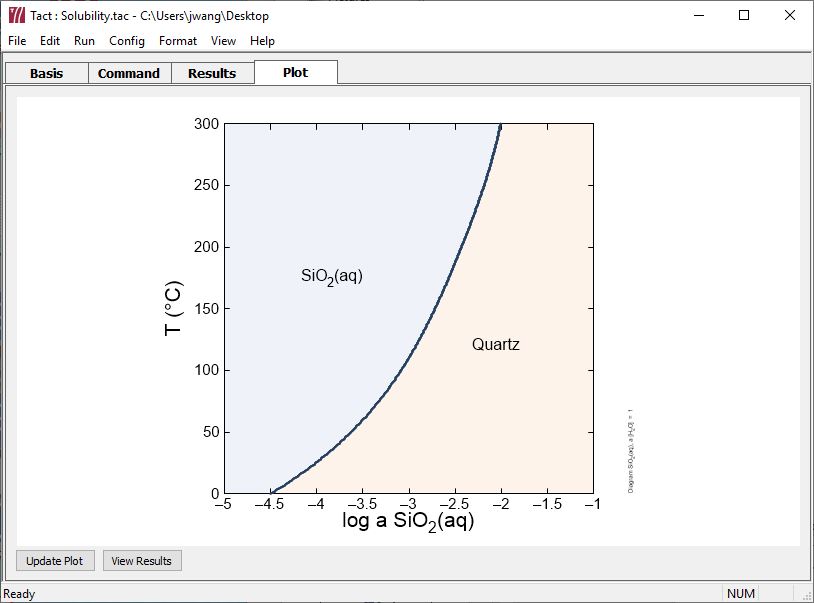 Config  Suppress…
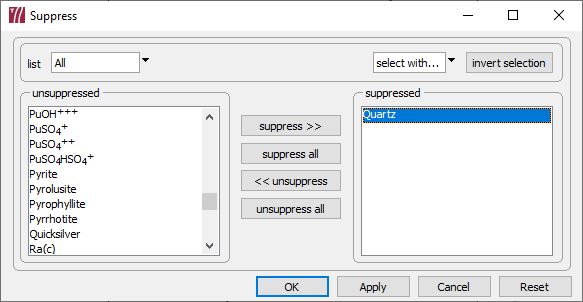 Select species in the unsuppressed list, then hit “suppress >>”
Suppress Quartz to allow less stable silica minerals to form.
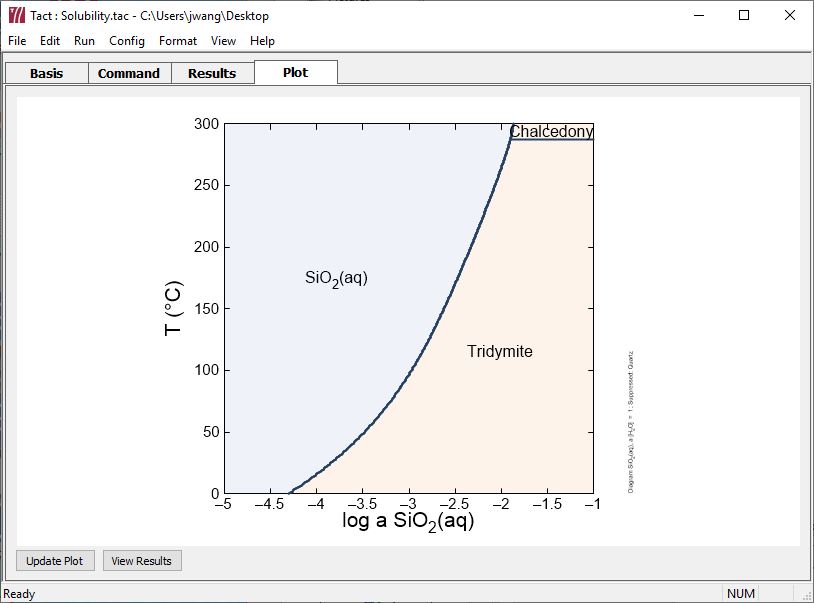 Suppressing Quartz allows Tridymite and Chalcedony to form.
300
Quartz
Tridymite
250
Chalcedony
200
Cristobalite
)
C
°
(
150
T
Amrph^
silica
100
Figure created by sequentially suppressing the most stable phase, then overlaying each diagram in PowerPoint.
50
0
Log a SiO  (aq)
–
5
–
4
–
3
–
2
–
–
1
1
2